When Systems get Hot
System evaluation and repair after a Wild fire
Wild Fires & System Performance
Nature’s Plan for renewal
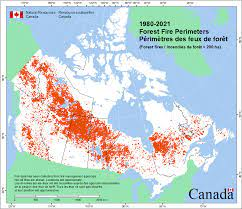 Heat Impacts
PVC handles up to 140˚
Deformation 
Expansion 
Movement
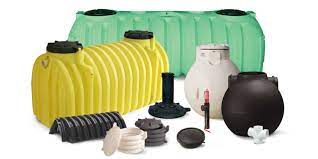 Fires and Systems
Heat is significant
Use of Plastics in the System
Risers
Tanks
Supply piping
Distribution
Boxes
Piping
Inspection pipes
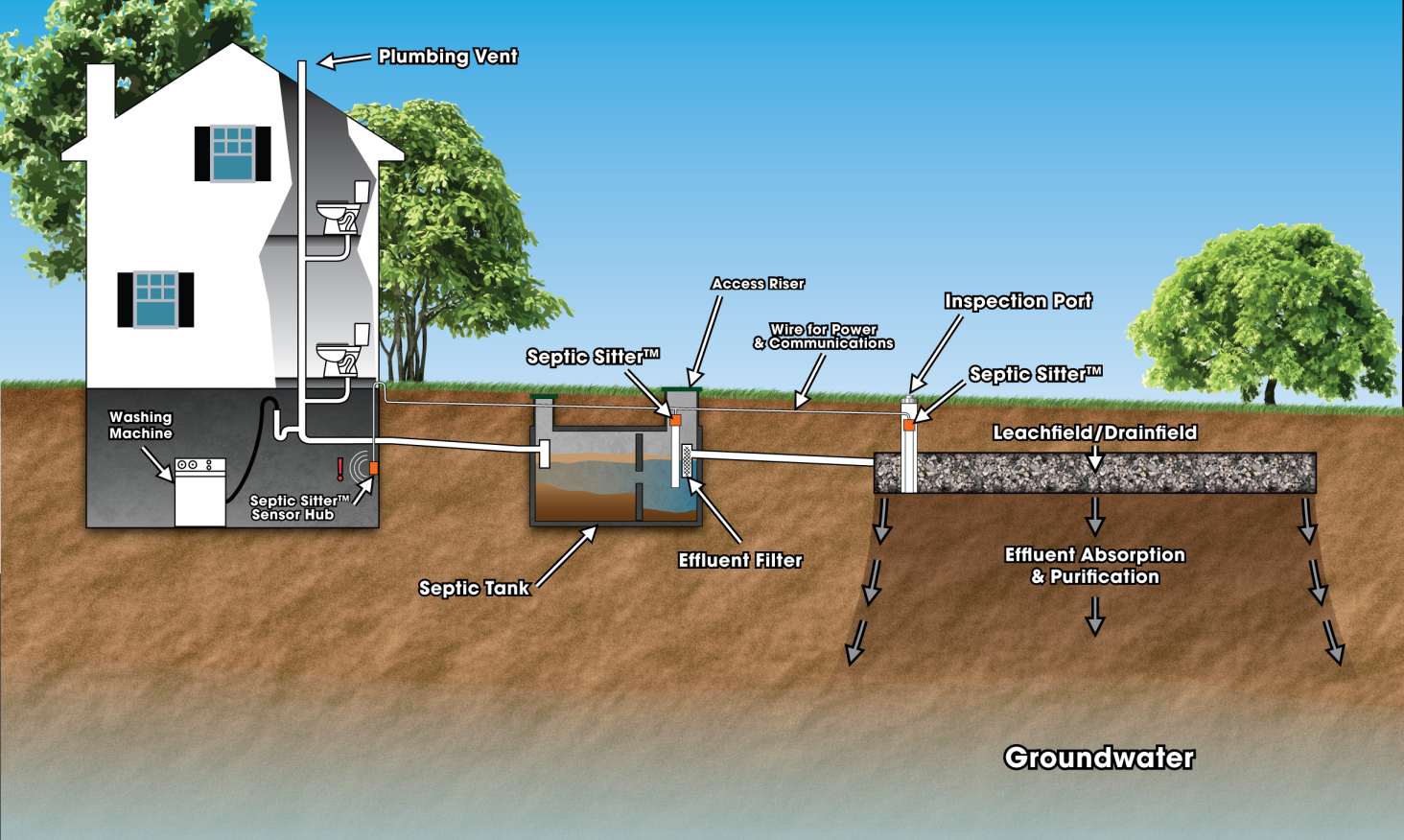 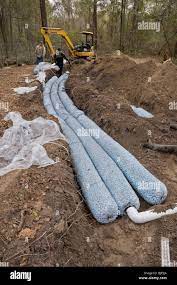 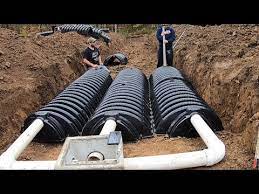 Distribution Media
Plastic Distribution Media
Chambers
EZ Flo
Elgin Indrain
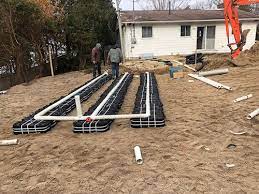 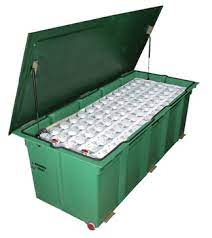 Treatment technologies
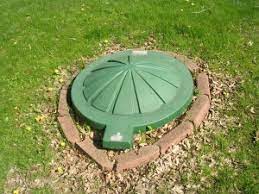 Heat Impacts
Plastic Impacts
Melted
Warped
Concrete and heat
Depth reduces impacts
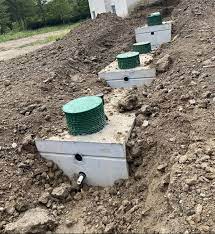 Existing Home
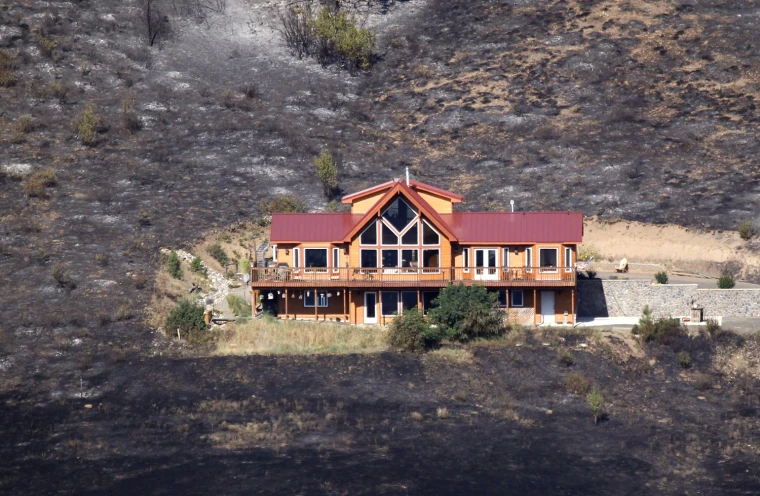 All Piping
Camera
Replaced if damaged
Plastic risers
Plastic tanks
Electrical
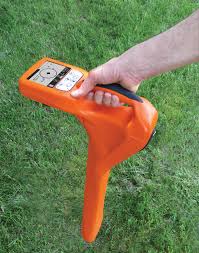 System Location
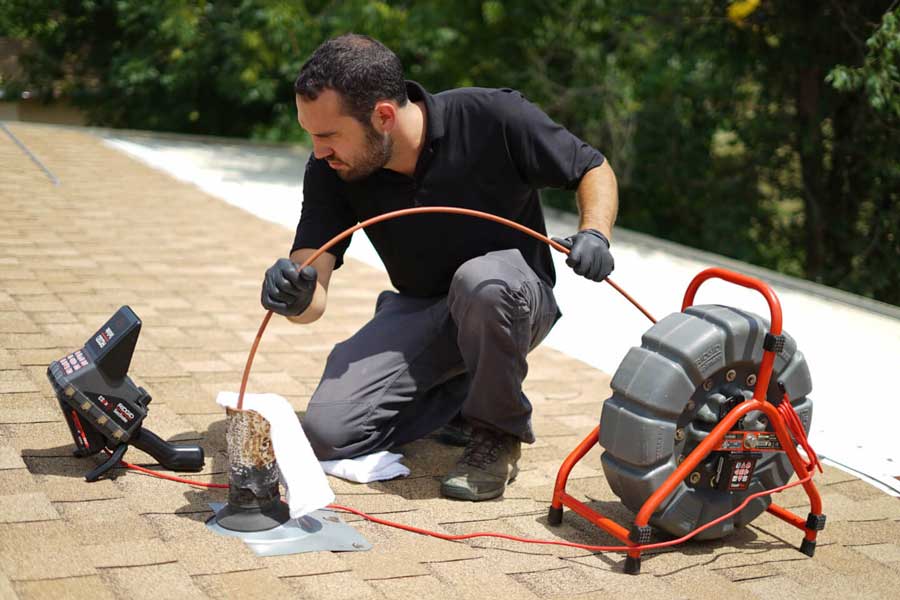 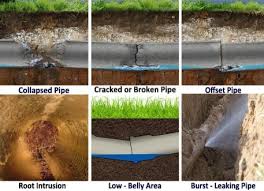 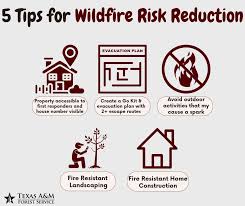 Fire Planning
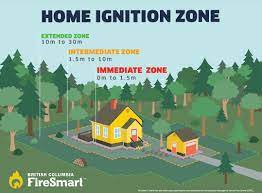 Site Development
Immediate zone
Intermediate zone
Extended zone
Soil Impacts Due to Fire
Reduced organic matter
Reduction is temperature related
Decreased water holding capacity
Increased infiltration rate
Change in surface Soil color record
New Home
Current PERMITED Home & System
New Home
Number of Bedrooms
Tank size
System application
Additional treatmentrequirements
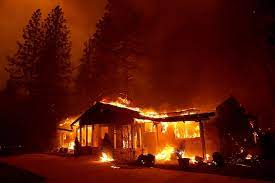 Questions
Eljen GSF
More information: https://www.eljen.com/eljen-gsf/
Treatment Systems - Eljen In-drain
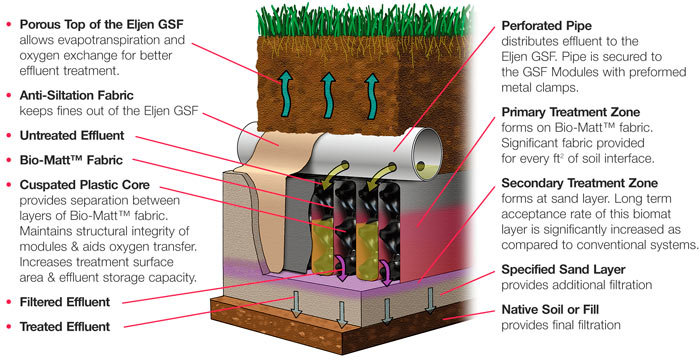 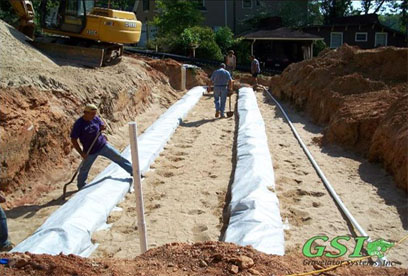 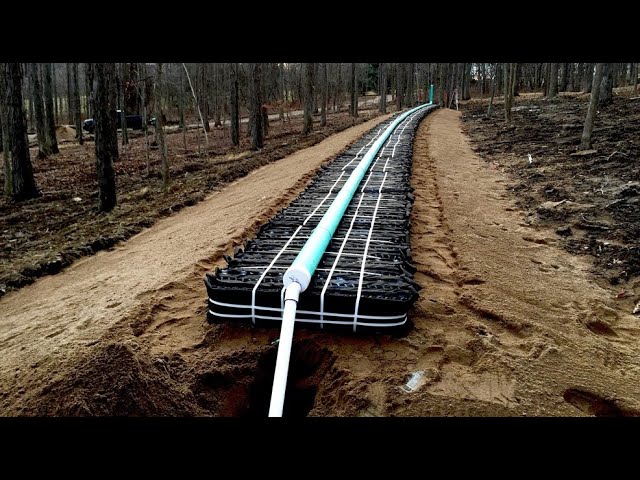 Pump tank Pump tank
Pressure distribution
Pump tank Pump tank
Elgin Pads
Sand per Manufacture
24” Clean sand
Coarse Material
>50% rock
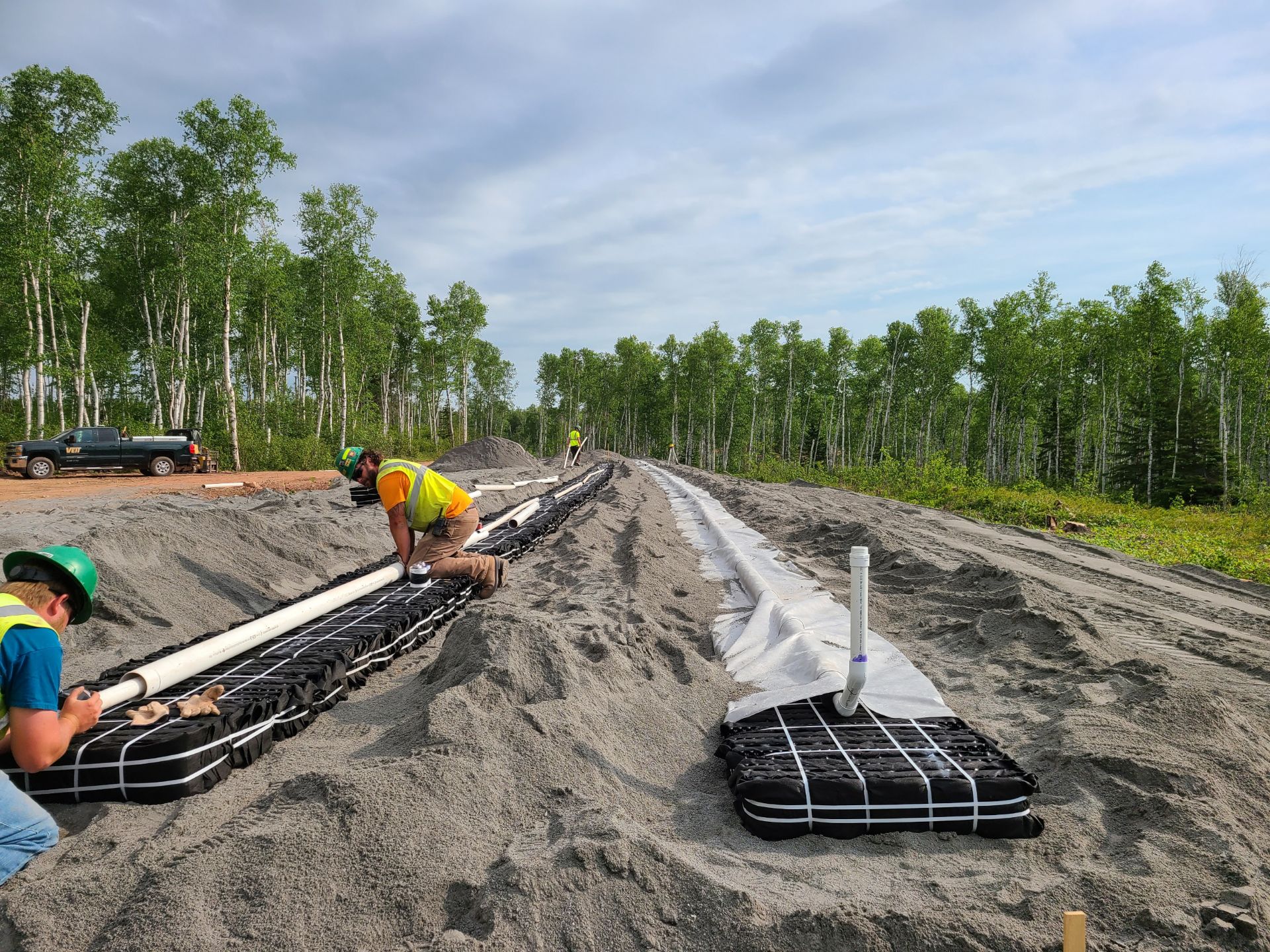